CONCEITOS GERAIS EM CANA-DE-AÇÚCAR -I
Prof. Dr. Edgar G. F. de Beauclair
Depto. Produção vegetal – ESALQ / USP
edgar.beauclair@usp.br
Introdução
Originária do Sudoeste da Àsia
A espécie S. officinarum L., que engloba as "canas nobres" ou "canas tropicais", teria origem da Oceania, particularmente da Nova Guiné. 
A trajetória da cana-de-açúcar para o Brasil iniciou-se na metade do século XVI, através de Martim Afonso de Souza. 
O Brasil é atualmente o maior produtor mundial, destacando-se os Estados de São Paulo, Rio de Janeiro, Minas Gerais, Pernambuco, Alagoas e Paraíba.
Cana-de-açúcar1.1. Botânica
Taxonomia
ESPECIFICAÇÃO	ENGLER antiga	        CRONQUIST atual
Divisão			Angiopermae		Magnoliophyta	
Classe			Monocotyledoneae	Liliopsida	
Ordem			Glumiflorae		Cyperales	
Família			Gramineae		Poaceae	
Tribo			Andropogonae		Andropogonae	
Subtribo			Saccharininae		Saccharininae	
Gênero			Saccharum 		Saccharum	
Espécies	 		Saccharum officinarum
				Saccharum barberi
				Saccharum robustum
				Saccharum spontaneum
				Saccharum sinensis
				Saccharum edule

Variedades comerciais do MUNDO são híbridos: Saccharum spp.
Cana-de-açúcar1.1. Botânica
Sistema radicular – Propagação vegetativa
Cana-de-açúcar1.1. Botânica
Sistema radicular – Touceira
Esquema de uma touceira de cana-de-açúcar em formação mostrando os dois tipos de raízes: do tolete e do rizoma, além do colmo primário e secundário (Dillewijn, 1952)
Cana-de-açúcar1.1. Botânica
Sistema radicular
Sistema radicular de cana planta mostrando os três tipos característicos de raízes, a distribuição percentual em profundidade e a distância lateral atingida pelas raízes superficiais (Dillewijn, 1952).
Cana-de-açúcar1.1. Botânica
Colmo
Colmos
O colmo da cana é cilíndrico, ereto, fibroso e rico em açúcar. 
A composição aproximada da cana-de-açúcar é a seguinte: possui 86 a 92% de caldo e 8 a 14% de fibras (matéria insolúvel em água).  
O caldo é composto de água (75 a 82%) e 18 a 25% de sólidos solúveis (brix), correspondendo em maior parte aos açúcares (principalmente sacarose) e outros elementos.
O colmo é constituído de nós e entrenós, em cada nó existe uma gema, protegida pela bainha da folha.
[Speaker Notes: Slide 52]
Cana-de-açúcar1.1. Botânica
Colmo e bainha
Cana-de-açúcar1.1. Botânica
Folhas
Folha
São órgãos da planta com as funções de respiração e elaboração, a sua cor é geralmente verde.
 As folhas da cana-de-açúcar são alternas, opostas e fixas aos nós dos colmos, correspondendo uma folha a cada nó, de coloração verde característica. 
  Podem dividir-se em lâmina (ou limbo foliar) que é a parte superior, e a bainha, que é a parte inferior.
Cana-de-açúcar1.1. Botânica
Inflorescência
Fatores da produção vegetal
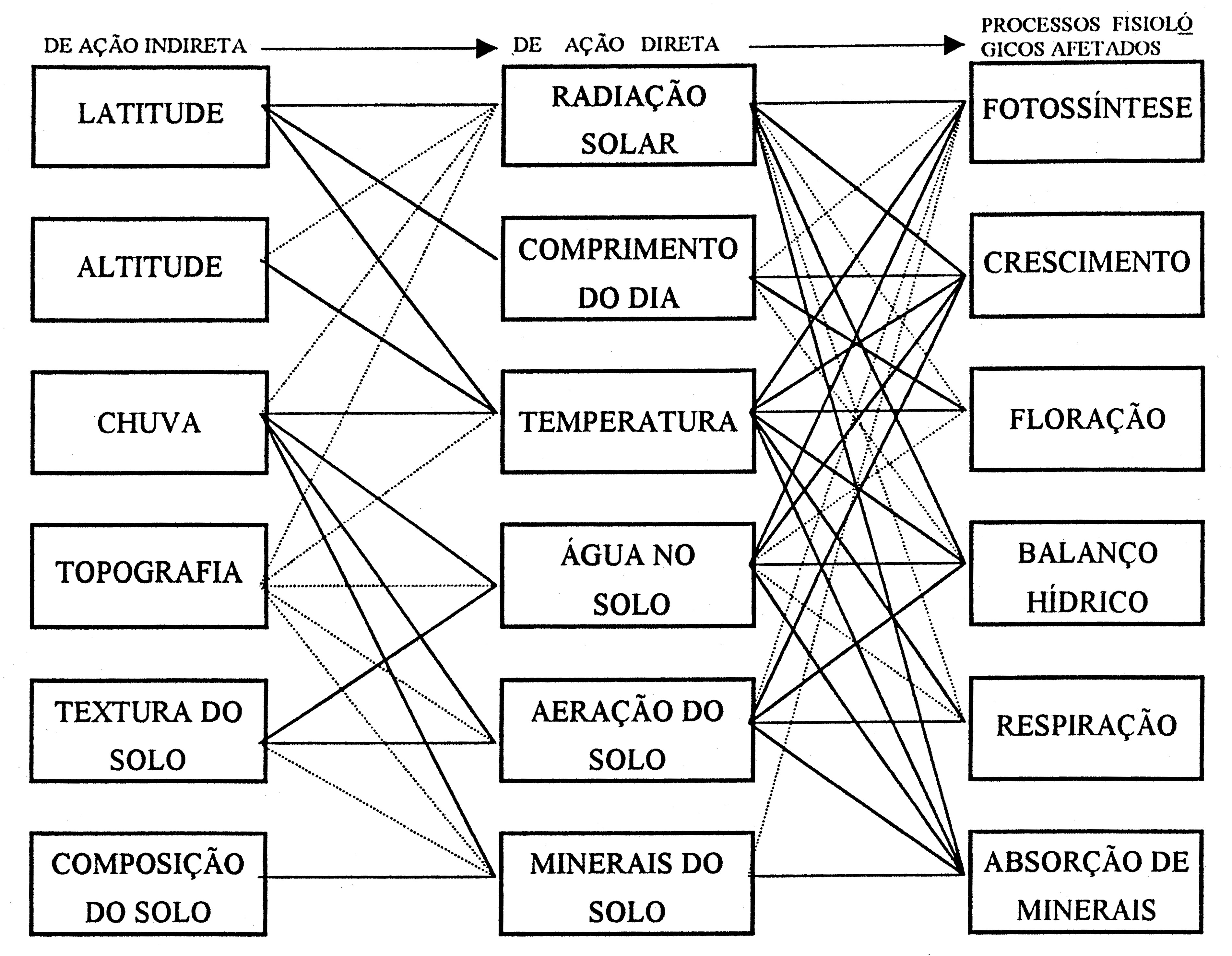 Classificação dos fatores da produção vegetal que afetam indireta e diretamente os processos fisiológicos da planta. Linhas cheias correspondem a uma ação mais efetiva do que aquela indicada pelas linhas interrompidas. (Alvim, 1962)
CRESCIMENTO
CANA BIS
25-30 perf./m
Açúcar/t
10-15 perf./m
PERFILHOS
IAF
4ª FASE
Tempo
1ª e 2ª  FASE
3ª FASE
Brotação
Perfilhamento
Crescimento
Maturação
Propagação
Em cultivos comerciais, a cana-de-açúcar é propagada assexuadamente através de pedaços de colmos, os toletes, com 2 a 3 gemas .
O colmo primário desenvolve-se de cada gema, e o mesmo dá origem a colmos secundários de onde saem os terciários, e assim sucessivamente formando touceiras.
O crescimento da cana-de-açúcar é variável, dependendo da época de plantio.
Cana-de-açúcar1.2. Fenologia
Brotação e emergência – Brotação
Emergência e desenvolvimento inicial
Fatores que influem na emergência dos toletes

Profundidade
Ângulo da gema
Condições climáticas adversas
Excesso de umidade
Infecções por fungos ou bactéria
Cana-de-açúcar1.2. Fenologia
Brotação e emergência – Emergência
Cana-de-açúcar1.2. Fenologia
Brotação e emergência – Enraizamento inicial
Cana-de-açúcar1.2. Fenologia
Brotação e emergência – Enfolhamento inicial
Cana-de-açúcar1.2. Fenologia
Perfilhamento – Início
Pefilhamento
O perfilhamento de acordo com seu modo de crescimento são divididas em dois grupos: as que formam touceiras e as que formam capacho.   

  As que formam touceiras, os rizomas ramificam-se durante um período limitado e logo produzem ramos verticais. 

  As que formam capacho, a ramificação subterrânea é muito intensa, o solo é atravessado em todos os sentidos, por ramificações finas, de um modo a formar um emaranhado que retém o solo em suas malhas, resultando em uma massa compacta.
Cana-de-açúcar1.2. Fenologia
Perfilhamento – Formação da touceira
Fatores que influem o Perfilhamento
a) Luz – É um fator importantíssimo, exerce seu efeito de dois modos: pela intensidade e pela duração (fotoperiodismo). 
   b) Temperatura - O perfilhamento aumenta, com a temperatura, até cerca de 30ºC. 
  c) Água e Nutrientes – A umidade do solo favorece o perfilhamento 
  d) Espaçamento – À distância nas linhas e entre as linhas influi no perfilhamento. 
  e) Doenças e Pragas – As pragas e doenças prejudicam mais o colmo adulto, que não podem refazer-se.
   f) Época de Plantio – Como início do perfilhamento é grandemente afetado por calor e luz, a influência da época de plantio é mais marcante onde as estações são bem nítidas, como mais água e calor, maior o perfilhamento.
Cana-de-açúcar1.2. Fenologia
Perfilhamento – Enraizamento da touceira
Cana-de-açúcar1.2. Fenologia
Perfilhamento – Auge do perfilhamento
Cana-de-açúcar1.2. Fenologia
Crescimento dos colmos – Crescimento
Crescimento
Depende  ► variedade e condições ambientais

Temperatura ideal ►20 a 30 °C

Região apta ►temperatura média anual de 20 °C e deficiência hídrica inferior a 200 mm sem irrigação; 200 a 400 mm DH com irrigação de salvamento; acima de 400 mm só com irrigação plena.

Produção média de 2 a 4 entrenós por mês, cada um com 10 a 15 cm
Dominância Apical
Quando uma planta está em crescimento ativo, sua gema apical produz auxina em quantidade. Este fitohormônio se transloca do ápice vegetativo para a base induzindo a distensão dos tecidos recém-formados e a conseqüente elongação do caule novo, mas esses fitohormônios inibem a germinação das gemas laterais, impedindo seu desenvolvimento em ramos. Esse fenômeno denomina-se dominância apical.


“Quando plantada a cana inteira, só brotam as gemas da ponta e aquelas longe da base, que já não sofrem o efeito dominância apical”.
DOMINÂNCIA APICAL
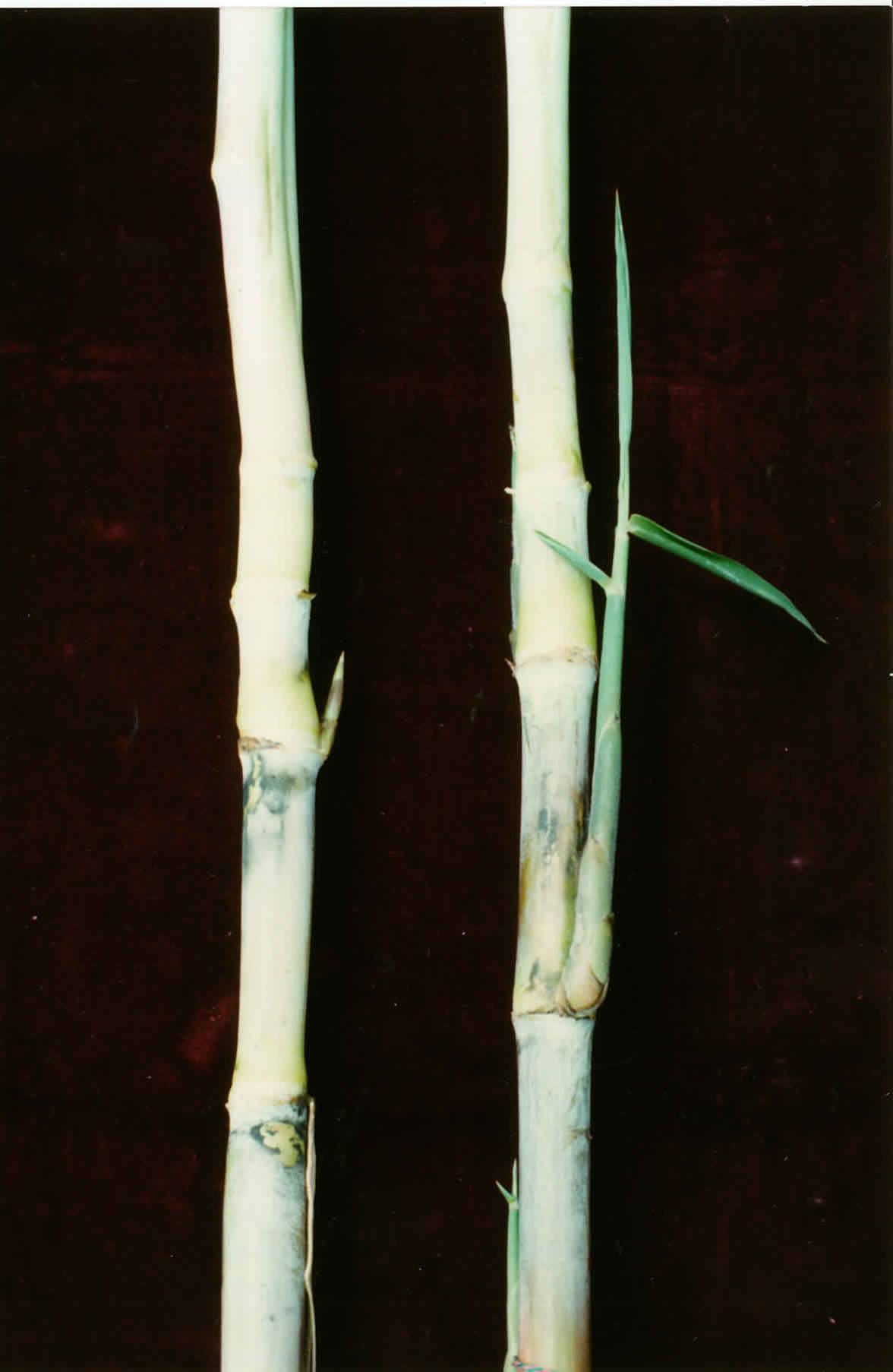 Brotação
Cana-de-açúcar1.2. Fenologia
Crescimento dos colmos – Radicular vigoroso
Cana-de-açúcar1.2. Fenologia
Crescimento dos colmos – Área foliar máxima
Cana-de-açúcar1.2. Fenologia
Crescimento dos colmos – Definição população final
Características morfológicas associadas à produtividade da cana-de-açúcar
Parte da 	Característica 	Efeito na fotossíntese
planta	desejável	 e na produção

Perfilhos	Vertical	Melhor penetração da luz
	Alto perfilhamento	Substituição de plantas mortas
		Desenvolvimento rápido do IAF
Folha	Espessa	Hábito mais ereto
	Curta e pequena	Associada a hábito mais ereto
	Ereta	Aumento na área iluminada
		   permite IAF maiores
Colmos	Alta força de dreno	Alta produtividade
	  para sacarose
	Firme	Previne acamamento
Fotossíntese
A cana-de-açúcar é uma planta com metabolismo C4, formadora de malato, sendo que o primeiro composto formado na fixação do CO2 durante a fotossíntese é o ácido oxalacético.  

As folhas de cana-de-açúcar possuem dois tipos distintos de cloroplastos: os localizados nas células do mesófilo foliar e os das células da bainha vascular. 

O CO2 fixado nas células do mesófilo como oxalacetato é reduzido a malato, que por sua vez é transportado para as células da bainha do feixe vascular onde ele é descarboxilado pela enzima malato-desidrogenase. O CO2 assim formado, entra no ciclo de Calvin e é convertido em hexose.
Ácido dicarboxílico
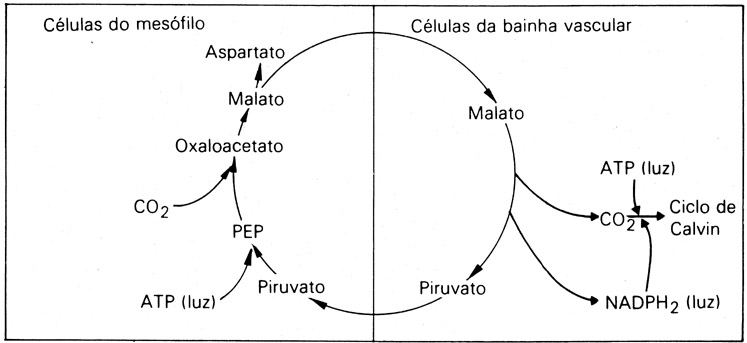 Ciclo de ácido dicarboxílico da fotossíntese de plantas C4   assimilação do CO2 atmosférico no mesófilo foliar e liberação de CO2          na bainha vascular (Hall & Rao, 1980).
Cana-de-açúcar1.2. Fenologia
Maturação – Maturação inicial
Cana-de-açúcar1.2. Fenologia
Maturação – Maturação do terço médio
Cana-de-açúcar1.2. Fenologia
Maturação – Maturação final
Cana-de-açúcar1.2. Fenologia
Maturação – Momento da colheita
Florescimento da cana de açúcar
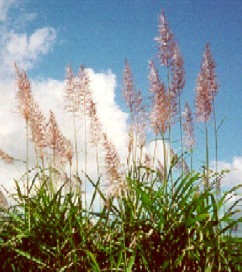 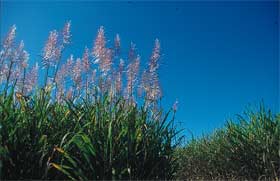 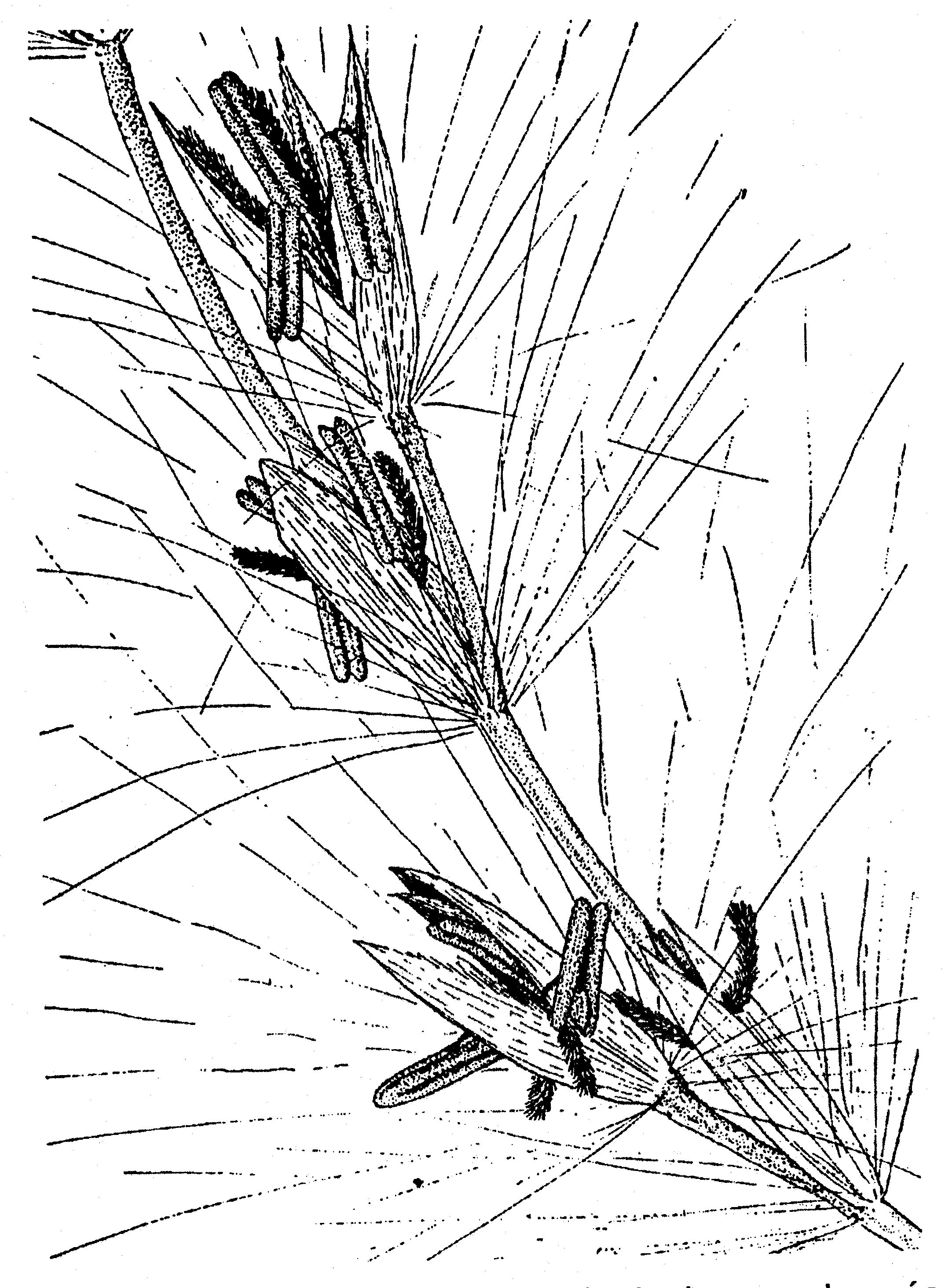 Inflorescência
Diagrama da porção madura da inflorescência da cana-de-açúcar (Dillewijn, 1952).
Processo do florescimento
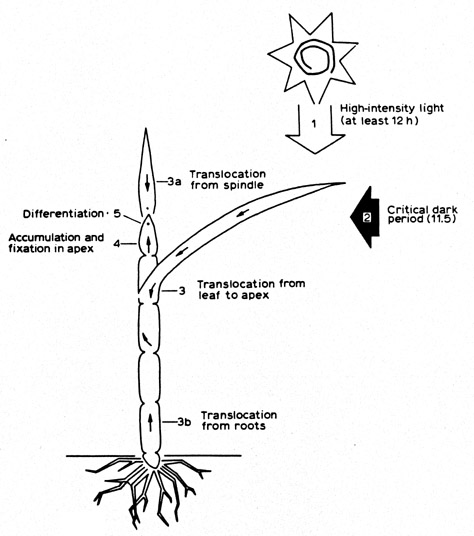 Representação esquemática de processos parciais de florescimento.
[Speaker Notes: Slide 54]
Eventos que levam ao florescimento
Luz / Escuro
Folhas e cotilédones
Temperatura
Alto nível de fitocromo ativo
Processos metabólicos e níveis hormonais
Síntese ou ativação de complexo translocável ao ápice
Vernalização
Translocação de complexo causador de florescência ao ápice
Iniciação de primórdio floral no ápice
Atividade metabólica no ápice dependente de luz /escuro
Novo DNA em alto nível
Desenvolvimento de botões, flores e frutos
[Speaker Notes: Slide 55]
Florescimento
Florescência da cana-de-açúcar pode causar perdas na produção:

Isoporização (parênquima sem caldo)
Perdas na tonelagem devido à paralisação do crescimento (diminuição de auxinas)
Perdas no teor de sacarose
Período pós-florescimento ►emissão de uma brotação pela parte apical (dreno)
Redução do florescimento da cana-de-açúcar
Utilização de variedades com baixo potencial de florescimento

Indução de estresse hídrico durante os três meses anteriores à iniciação floral

Aplicação de reguladores vegetais
Irrigação e florescimento
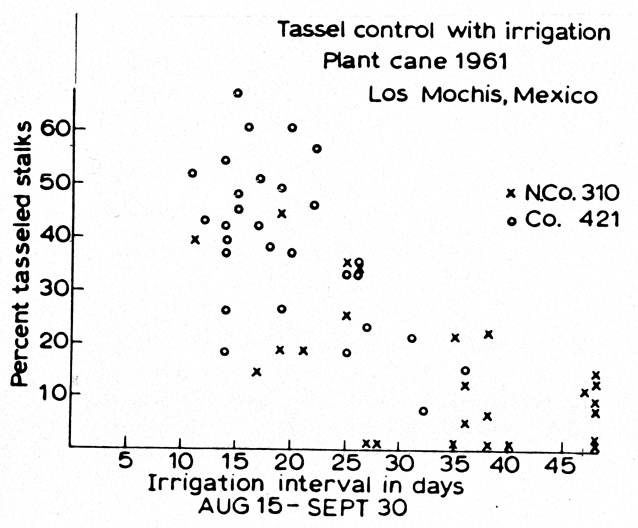 Efeito da irrigação na florescência da cana-de-açúcar. Plantas irrigadas a intervalos normais de 14 dias florescem fortemente, mas o florescimento é progressivamente restringido quando os intervalos de irrigação são aumentados.
[Speaker Notes: Slide 57]
CANA
FIBRA 10-18%
CALDO 82-90%
ÁGUA 75-82%
SÓLIDOS SOLÚVEIS (brix) 18-25%
NÃO AÇÚCARES
 1,0-2,0%
Celulose, hemicelulose, lignina
AÇÚCARES REDUTORES TOTAIS
SACAROSE 14-24% (S%)
GLICOSE  0,2-1,0%
FRUTOSE  0,0-0,5%
SAIS – INORGÂNICOS
ORGÂNICOS
Cana-de-açúcar1.3. Partição e terminologia agroindustrial
Cana-de-açúcar1.3. Terminologia agroindustrial
Fibra = f %
Caldo extraído = c.e. %
Brix = brix %
Açúcares redutores totais = ART (% ou kg / t)
Sacarose (oligossacarídeo) no caldo = S% ou SE%
Determinada em sacarímetro por polarização
POL = Porcentagem de oligossacarídeos
PCC = Pol da cana corrigido (fibra, caldo extraído)
Glicose e frutose (monossacarídeos)
Açúcares redutores (AR) = %
São açúcares fermentescíveis – melhor parâmetro
Cana-de-açúcar1.3. Terminologia agroindustrial
Pureza = P% 
Relação de S% no ART
Aproximação prática: S*100/brix
Uso importante no manejo de corte da cultura
Açúcar total recuperável = ATR (kg/t cana)
Medida de pagamento
Valor calculado, considera parâmetros de eficiência de extração industrial, impurezas, fibra, pol, etc.
ESTÁGIOS DE PRODUÇÃO
Estágios
Cana planta: cana que atravessa o ano safra em formação
Cana de “n” corte: cana que dará enésimo corte durante o ano safra 
Cana de ano e meio: cana plantada no início do ano civil, após as chuvas
Cana de ano: cana plantada no fim do ano civil, antes das chuvas
Cana soca: toda cana que já produziu pelo menos um corte
CICLOS NO CENTRO-SUL
Estágios
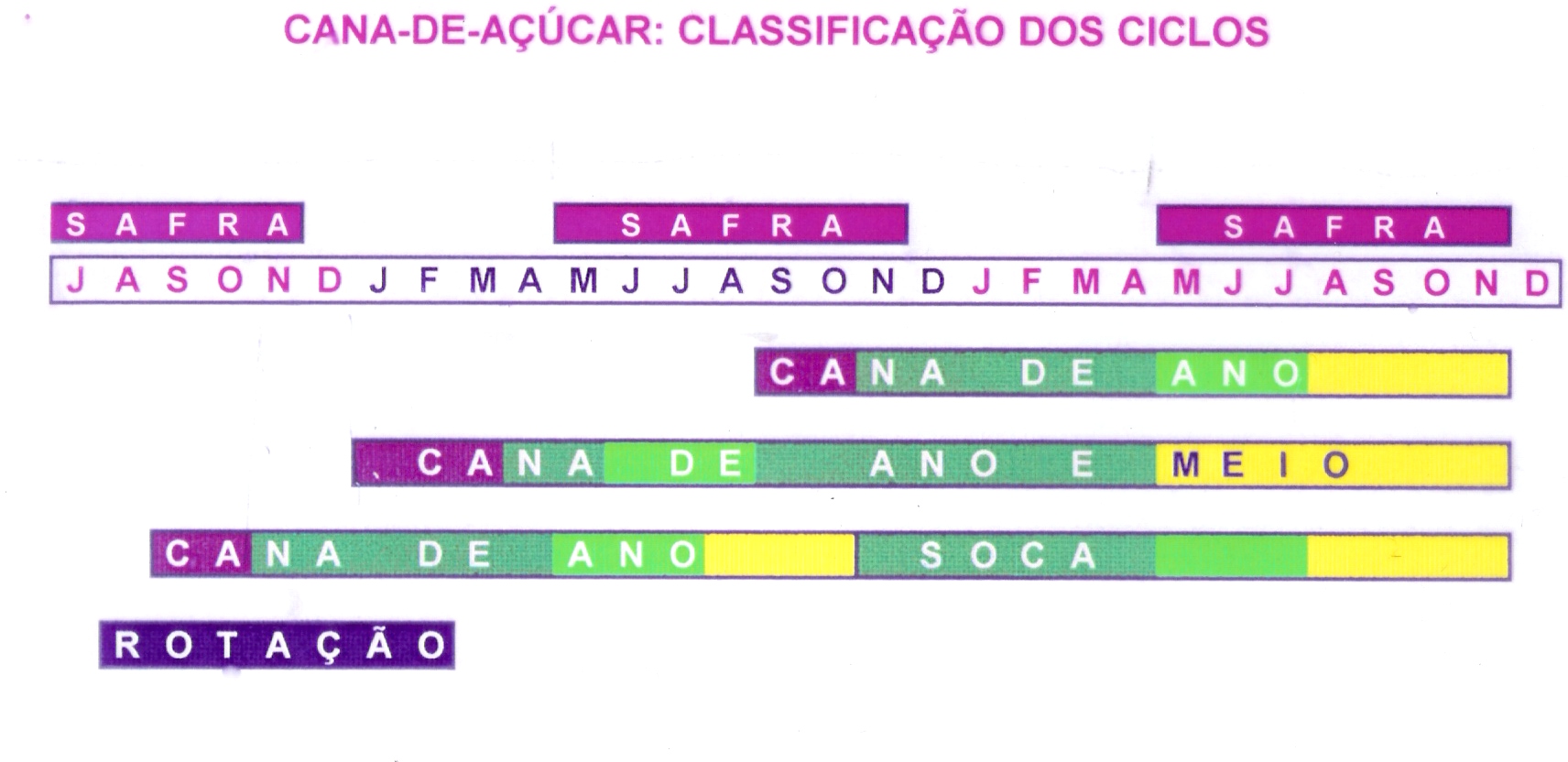 EDAFOLOGIA
Alta adaptabilidade e tolerância
Possibilidades de correção química - Custos
Utilização dos resíduos agroindustriais
Manejo: variedades e tratos culturais
Relação solo-planta: Vocação Técnica
Limites:
Armazenamento e fornecimento de água
Sistema radicular profundo x solos rasos
CLIMATOLOGIA
Cultura tropical – Latitudes 300 N a 300 S
Temperatura base 20 0C
Processos de crescimento e desenvolvimento
Estádios fenológicos
Germinação e brotação
Perfilhamento
Crescimento e alongamento
Maturação
Acúmulo de sacarose – saldo na fotossíntese
Água: transpiração e respiração
CONSIDERAÇÕES
Cana tem estágios fenológicos simples que demonstram a sua rusticidade e alta adaptabilidade para condições tropicais

Tem uma terminologia própria, definida pelo manejo e acúmulo de açúcar